A portion of the proceeds from this stand help support Boy Scout Troop 17
Visit us at www.troop17.net
The mission of the Boy Scouts of America is to prepare young people to make ethical and moral choices over their lifetimes by instilling in them the values of the Scout Oath and Law.
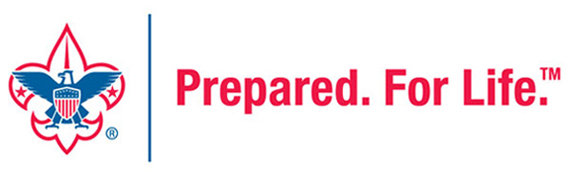